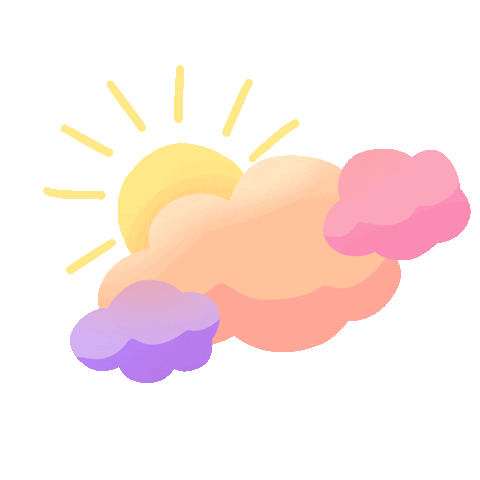 Toán
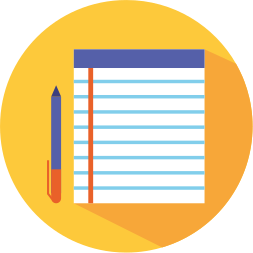 Luyện tập
(Trang 94)
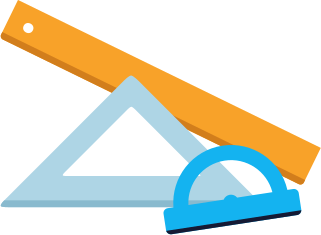 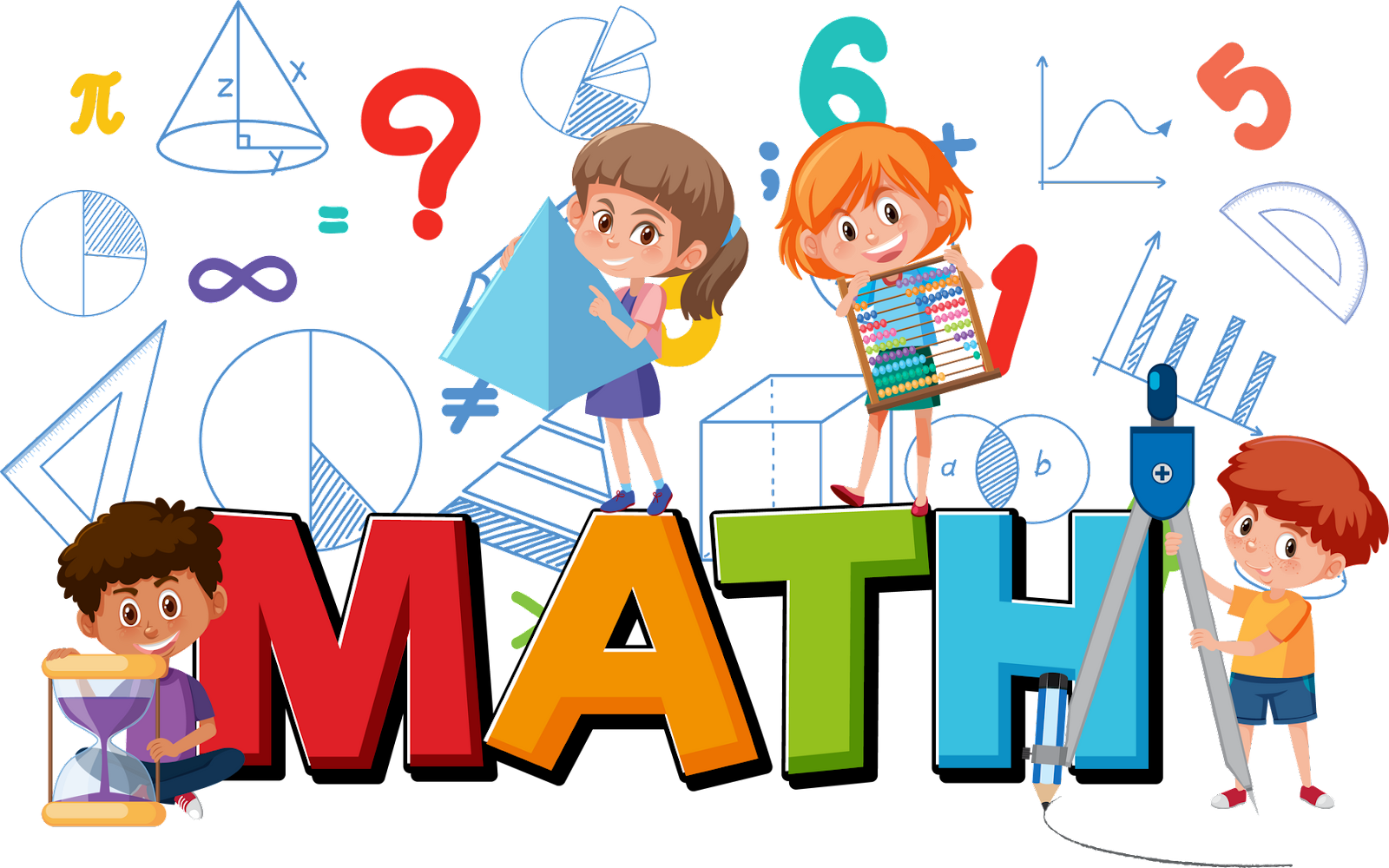 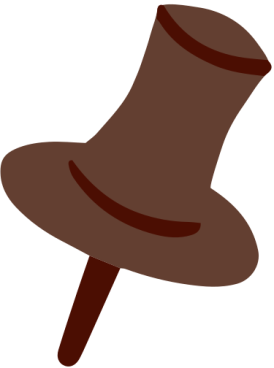 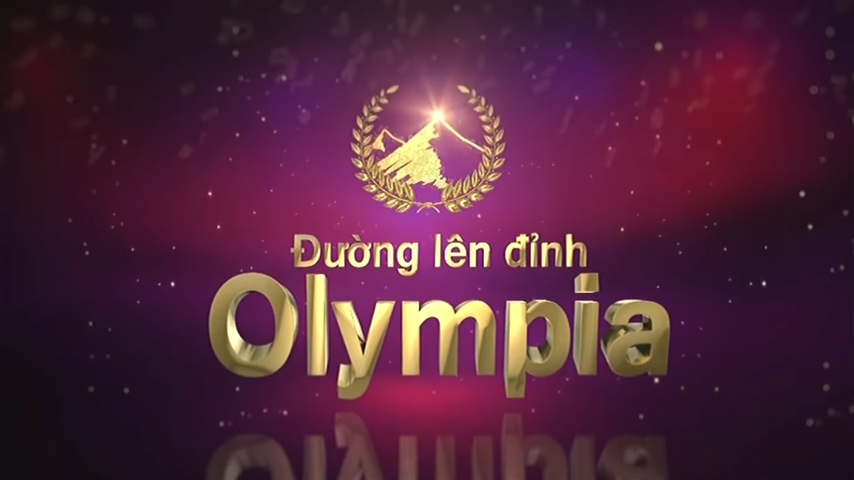 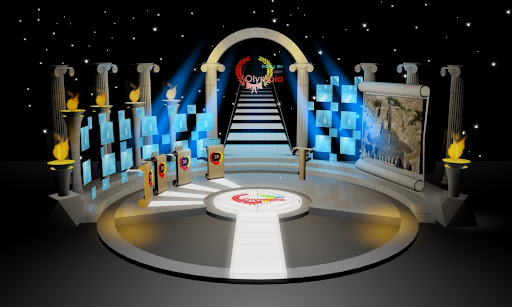 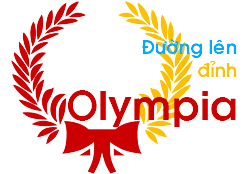 KHỞI ĐỘNG
VƯỢT CHƯỚNG NGẠI VẬT
TĂNG TỐC
VỀ ĐÍCH
1
2
3
4
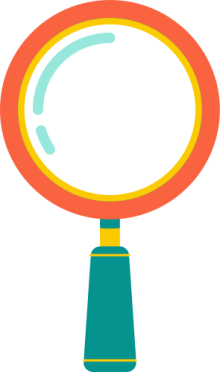 Hình nào dưới đây không là hình thang?
A
B
C
D
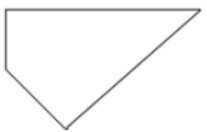 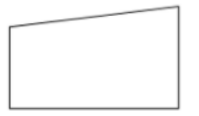 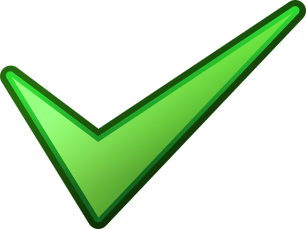 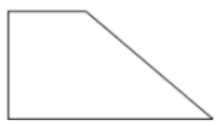 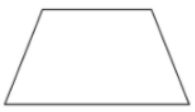 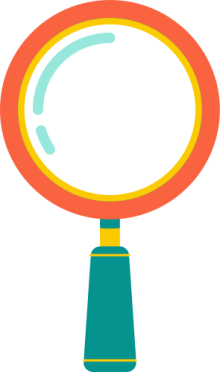 Hai cạnh đáy của hình thang MNPQ là:
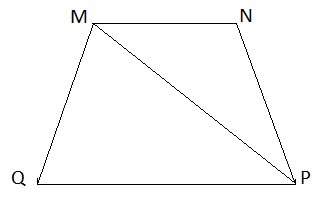 A
B
C
D
MN, QP
MQ, NP
MP, NP
MQ, NM
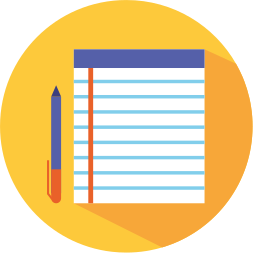 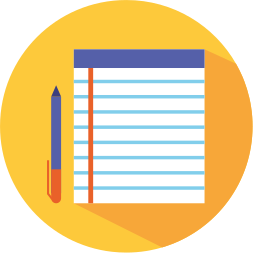 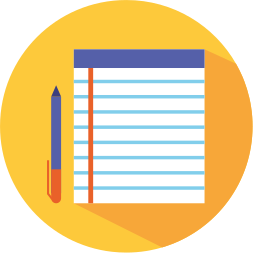 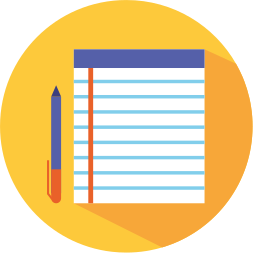 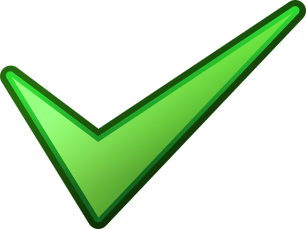 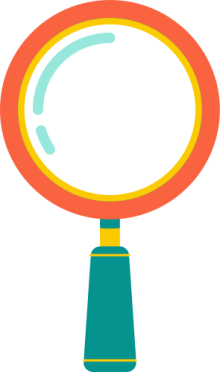 Chiều cao của hình thang MNPQ là:
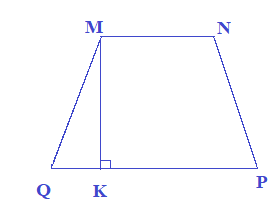 A
B
C
D
MQ
MK
NP
QP
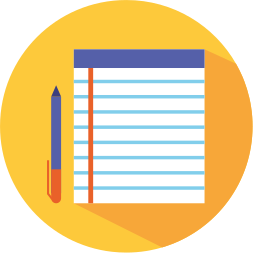 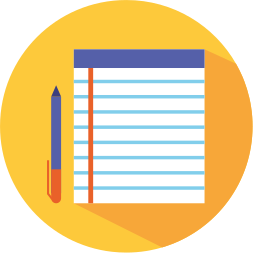 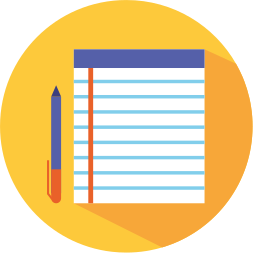 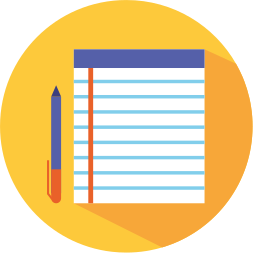 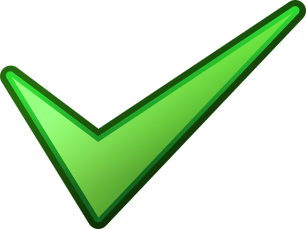 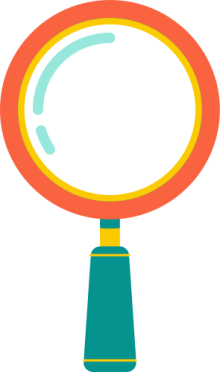 Nêu công thức tính diện tích hình thang MNPQ.
a
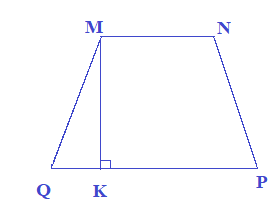 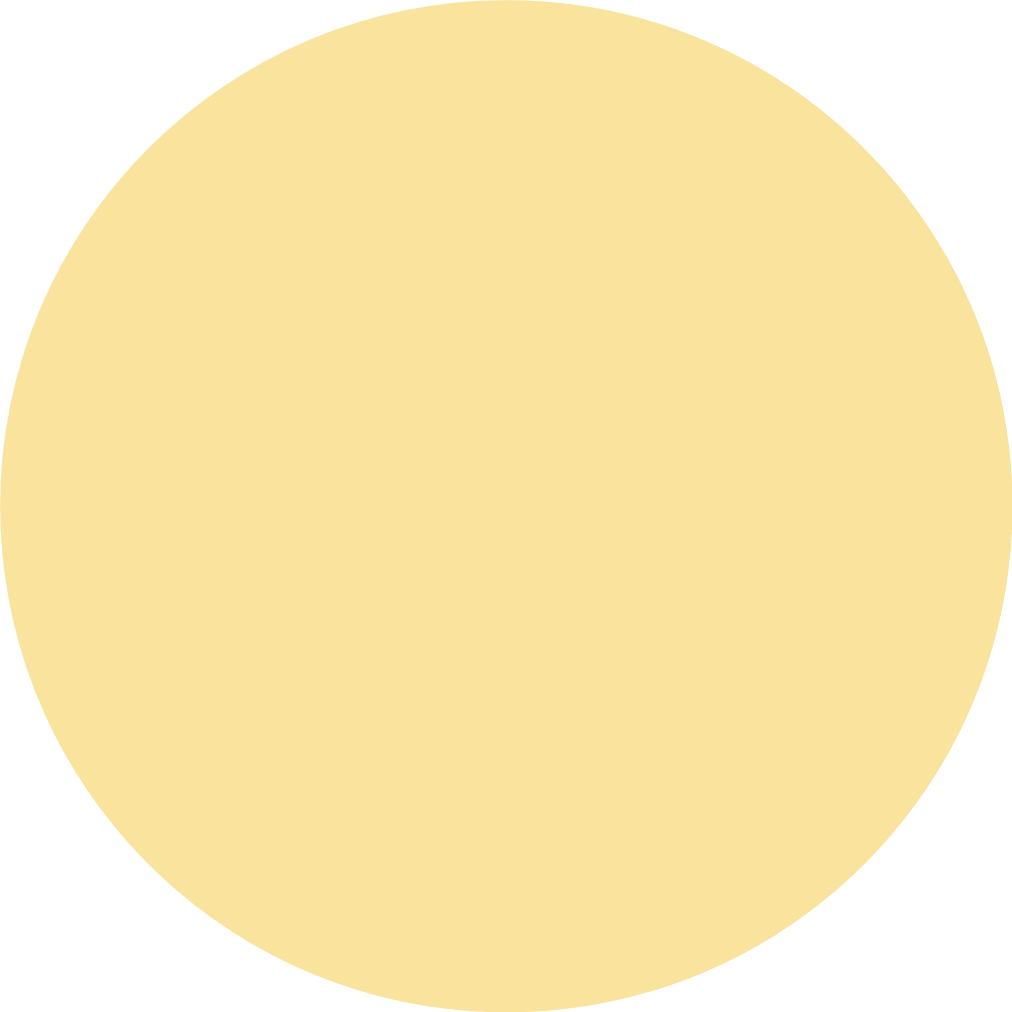 h
b
(a + b) x h : 2
S =
Yêu cầu cần đạt
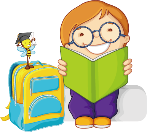 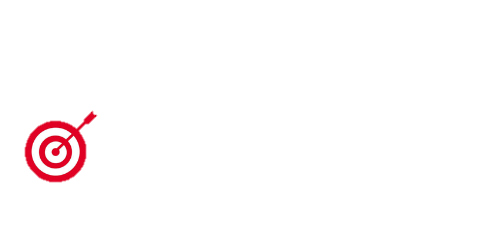 Biết được cách tính diện tích hình thang.
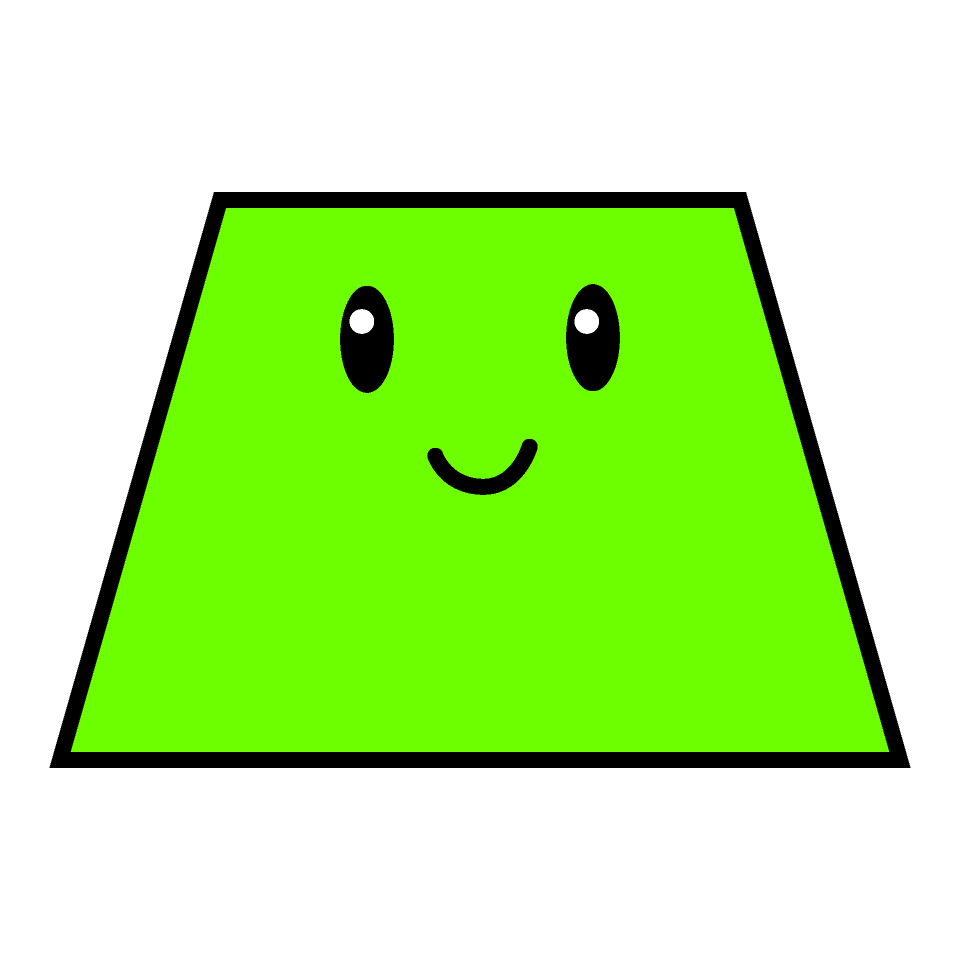 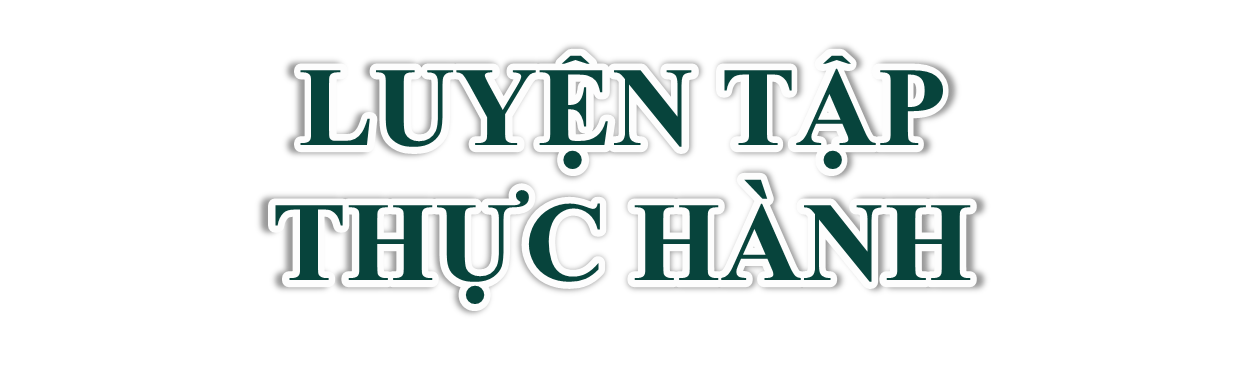 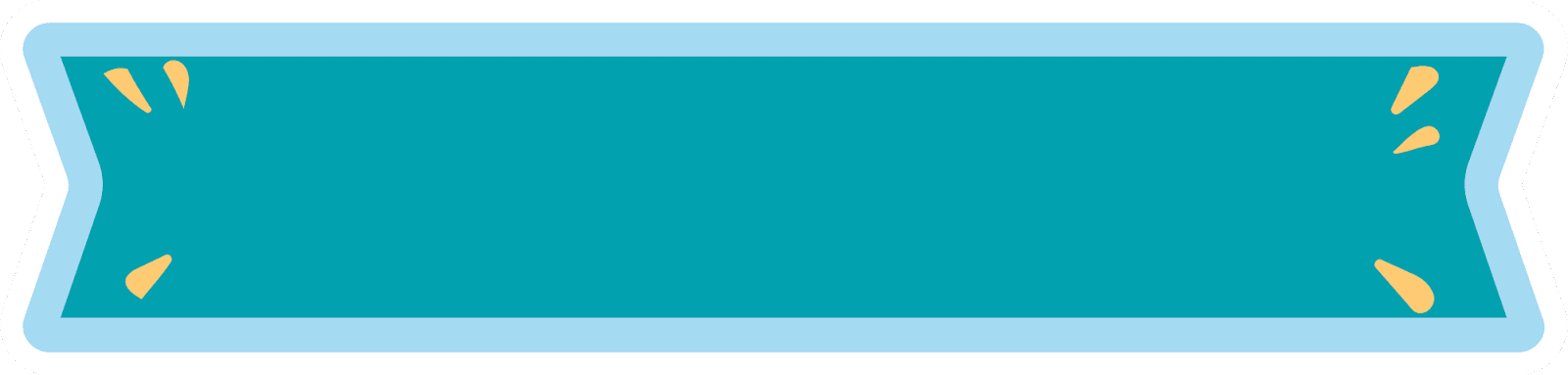 Bài 1:
Tính diện tích hình thang có độ dài hai đáy lần lượt là a và b, chiều cao h:
a) a = 14 cm ; b = 6 cm; h = 7 cm
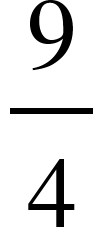 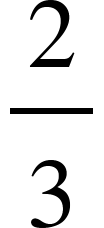 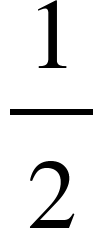 b) a =      m; b =      m;  h =      m
c) a = 2,8 m; b = 1,8 m; h = 0,5 m
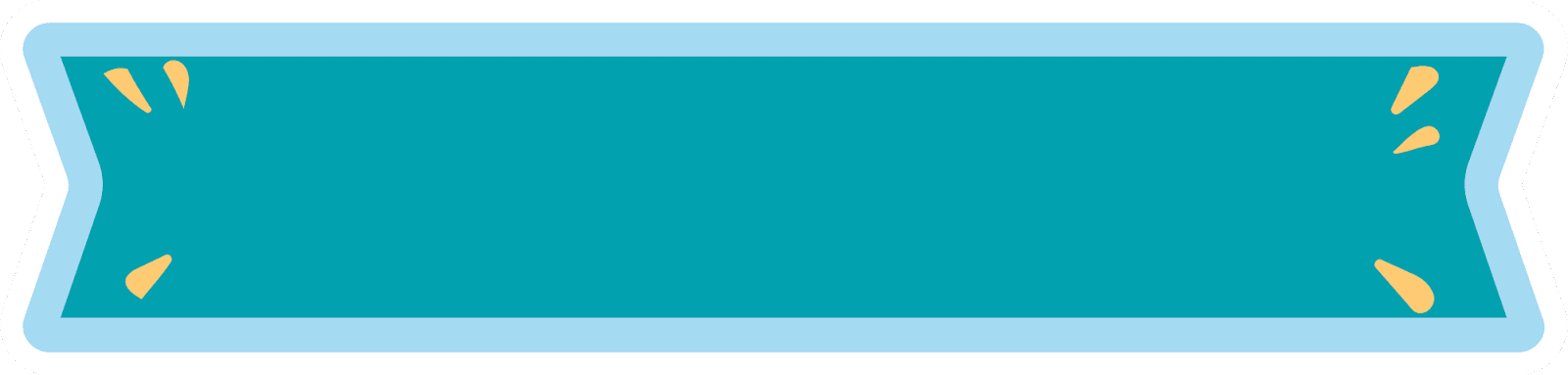 Bài 1:
Tính diện tích hình thang có độ dài hai đáy lần lượt là a và b, chiều cao h:
a/ (14 + 6)  x 7 : 2 = 70 cm2
b/
c/ (2,8 + 1,8)  x 0,5 : 2 = 1,15 m2
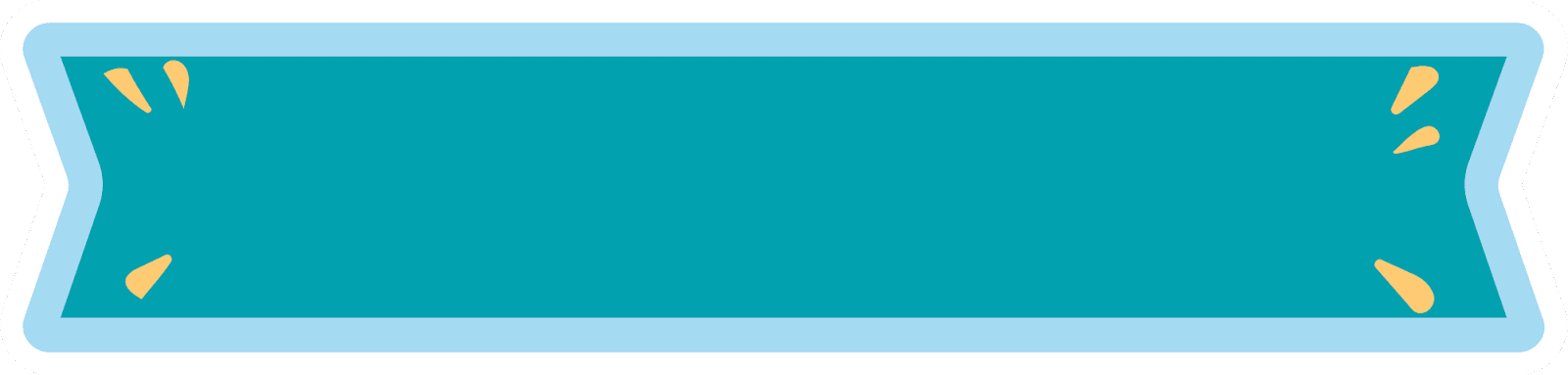 Bài 2:
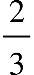 Một thửa ruộng hình thang có đáy lớn 120 m, đáy bé bằng     đáy lớn. Đáy bé dài hơn chiều cao 5 m. Trung bình cứ 100 m2 thu hoạch được 64,5 kg thóc. Tính số ki-lô-gam thóc thu hoạch được trên thửa ruộng đó.
Muốn tính diện tích hình thang, ta cần biết những kích thước nào?
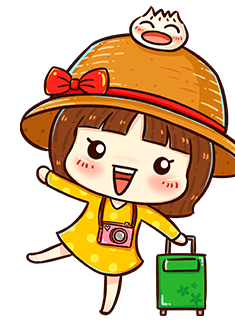 chiều cao 
đáy bé
đáy lớn
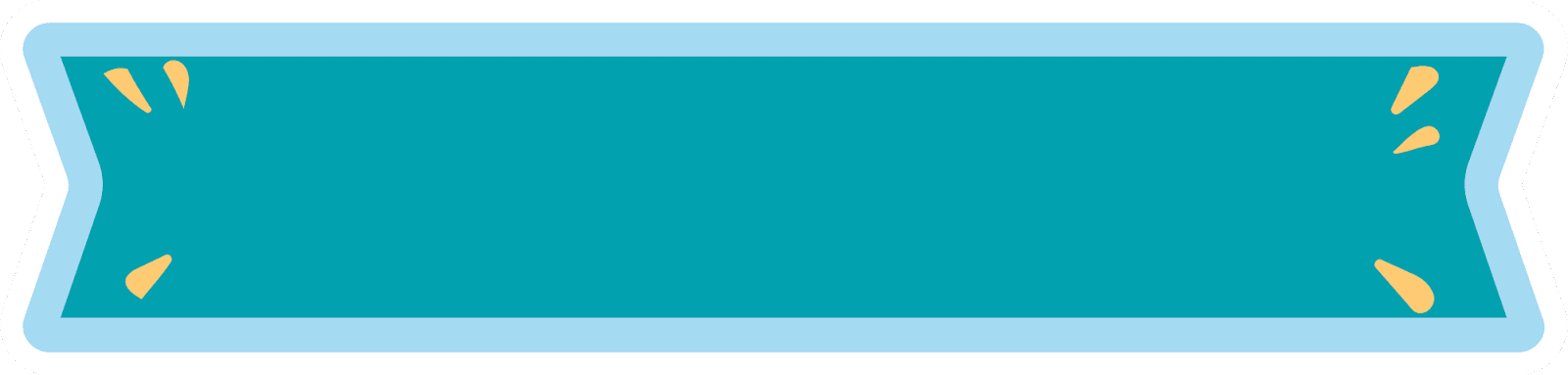 Bài 2:
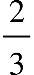 Một thửa ruộng hình thang có đáy lớn 120 m, đáy bé bằng     đáy lớn. Đáy bé dài hơn chiều cao 5 m. Trung bình cứ 100 m2 thu hoạch được 64,5 kg thóc. Tính số ki-lô-gam thóc thu hoạch được trên thửa ruộng đó.
Bài giải
? m
Đáy bé là: 
            120 x 2 : 3 = 80 (m)
     Chiều cao hình thang:
            80 - 5 = 75 (m)
     Diện tích hình thang là: 

     Số ki - lô - gam thóc thu hoạch trên thửa ruộng được:
              64,5 x (7500 : 100) = 4837,5 (kg)
                                Đáp số: 4837,5 kg
? m
(120 + 80) x 75 : 2 = 7500 (m2)
120 m
100 m2: 64,5 kg
Cả thửa ruộng: … kg?
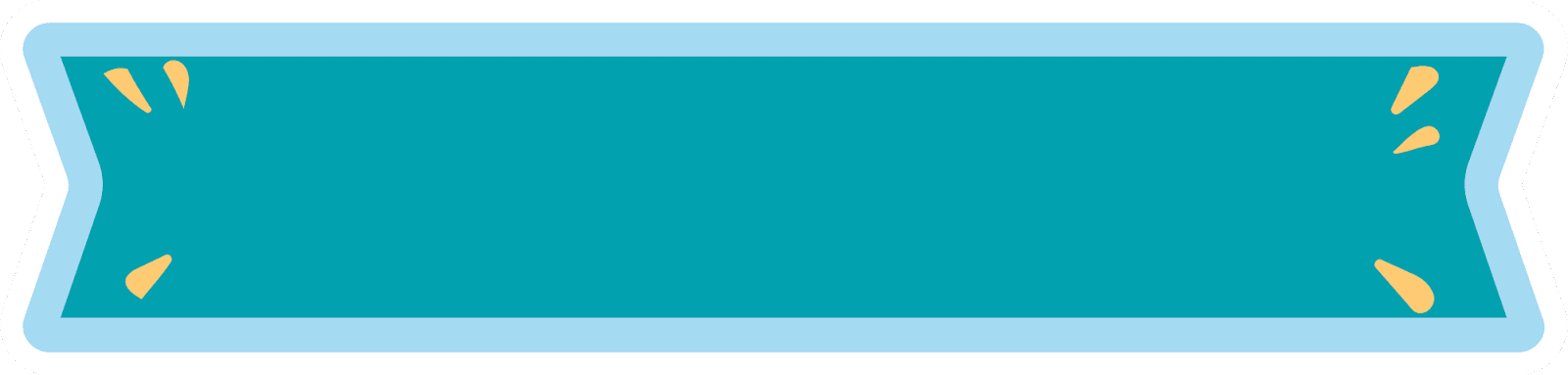 Bài 3:
Đúng ghi Đ, sai ghi S:
Đ
a. Diện tích các hình thang AMCD, MNCD, NBCD bằng nhau.
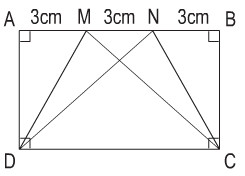 Hướng dẫn:
Ba hình thang AMCD, MNCD, NBCD có diện tích bằng nhau vì: 
Chung đáy lớn DC.
Có chiều cao bằng nhau và = đoạn thẳng AD.
Có đáy bé bằng 3 cm.
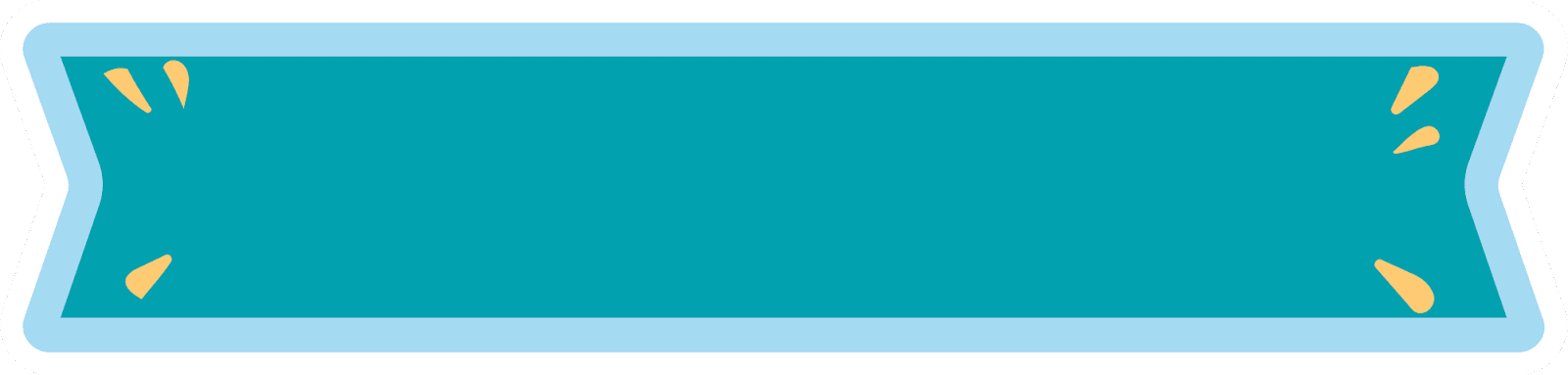 Bài 3:
Đúng ghi Đ, sai ghi S:
S
b. Diện tính hình thang AMCD bằng       diện tích hình chữ nhật ABCD.
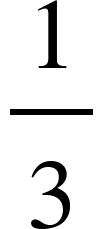 Hướng dẫn:
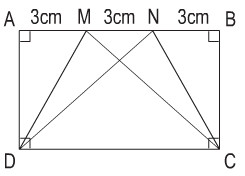 Nếu chia hình chữ nhật ABCD thành 3 phần bằng nhau thì DT hình thang AMCD sẽ lớn 
hơn
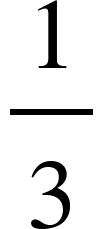 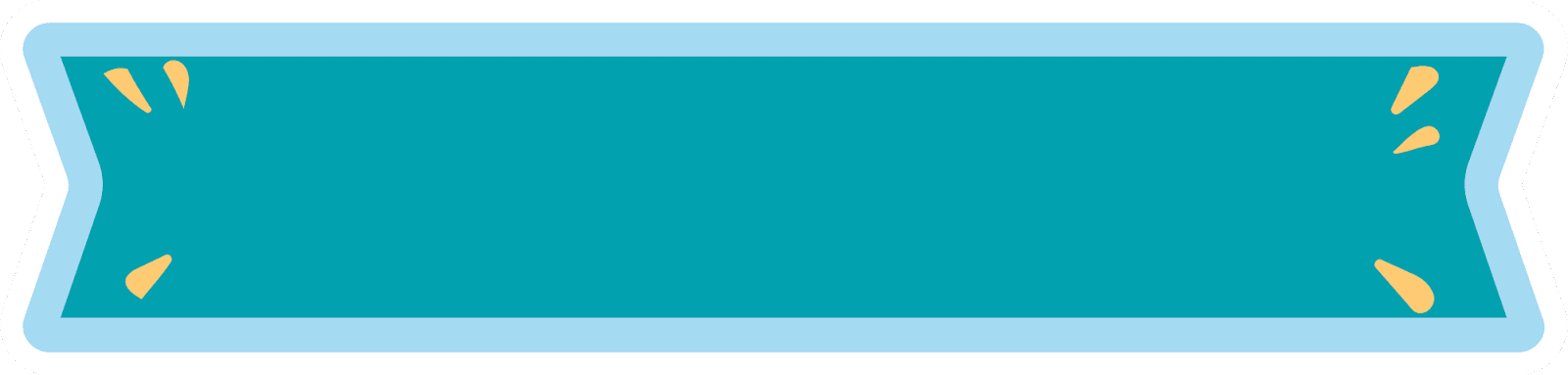 Bài 3:
Đúng ghi Đ, sai ghi S:
S
b. Diện tính hình thang AMCD bằng       diện tích hình chữ nhật ABCD.
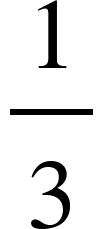 Cách 2
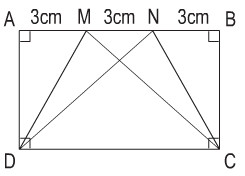 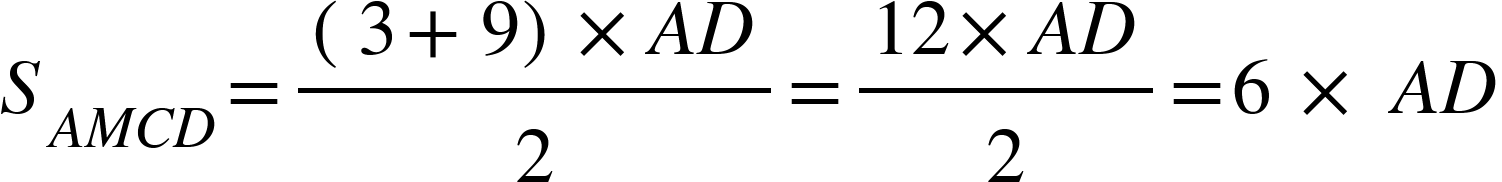 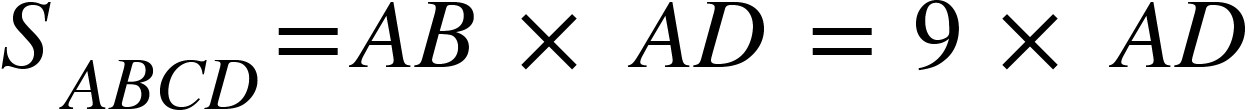 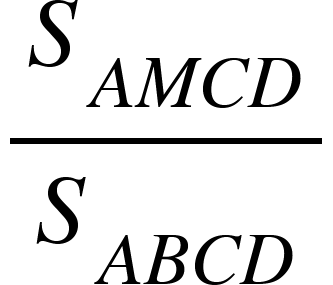 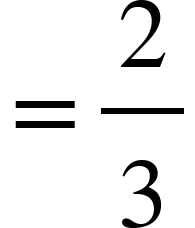 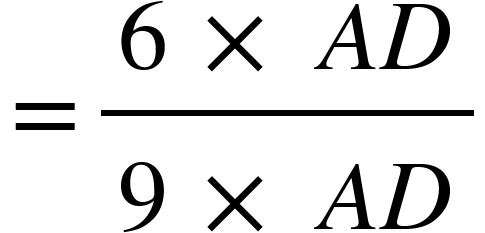 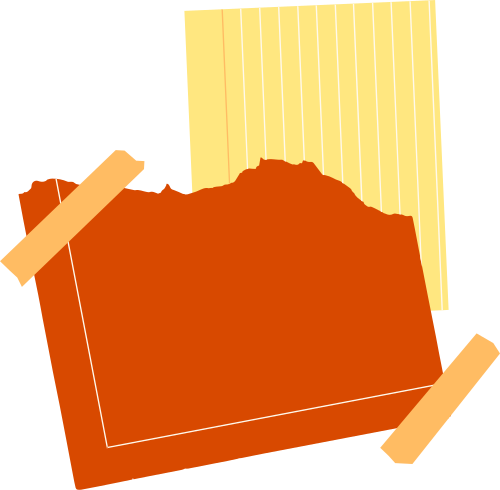 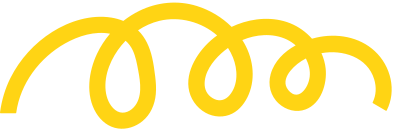 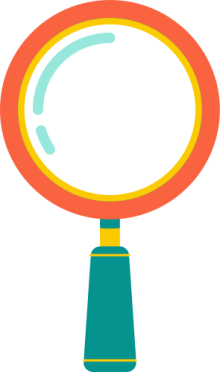 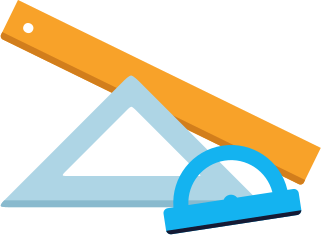 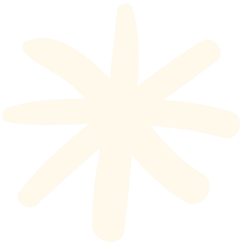 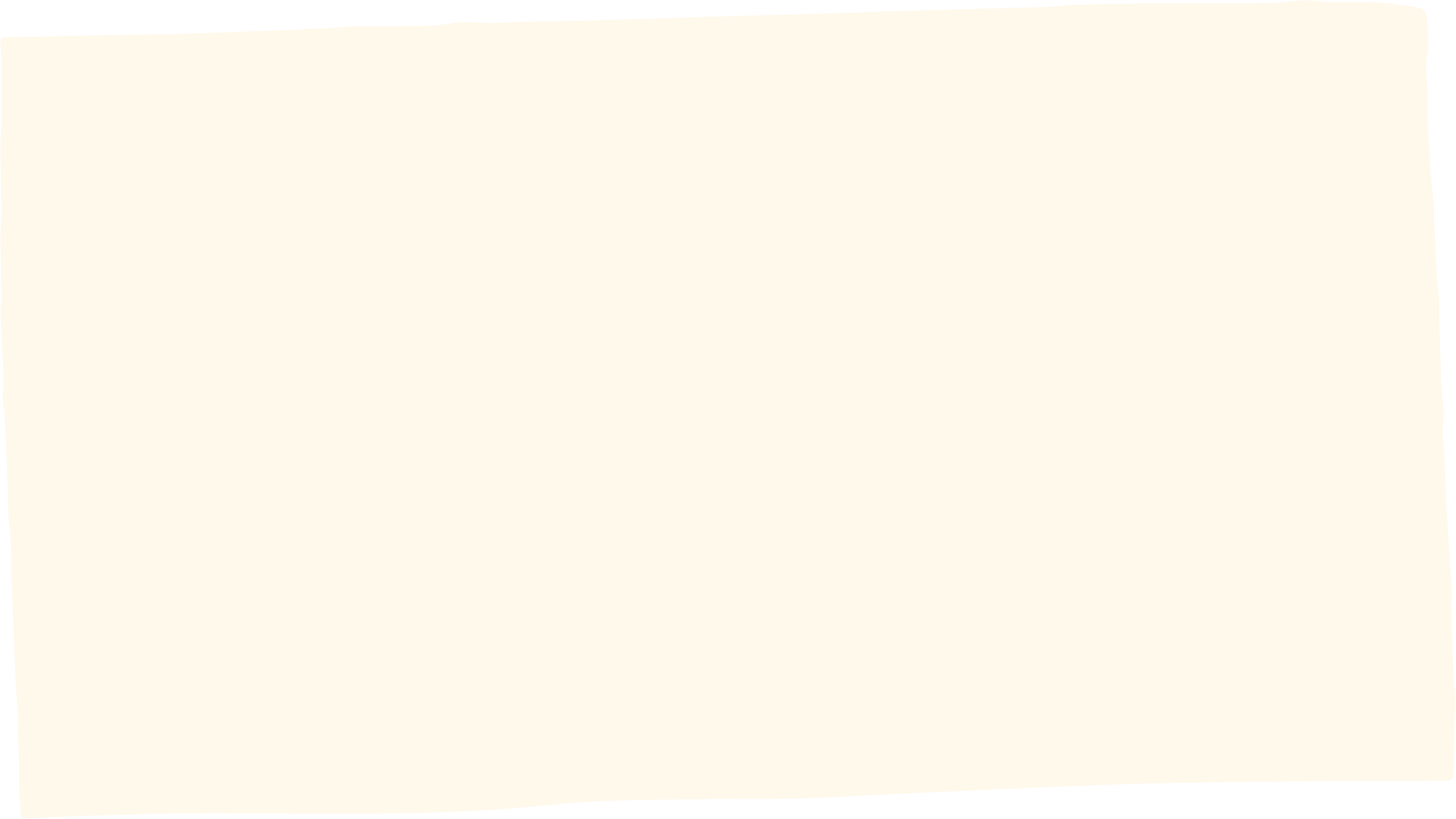 Dặn dò
- Ôn tập lại các công thức tính diện tích hình thang.
- Chuẩn bị bài “Luyện tập chung” trang 95.
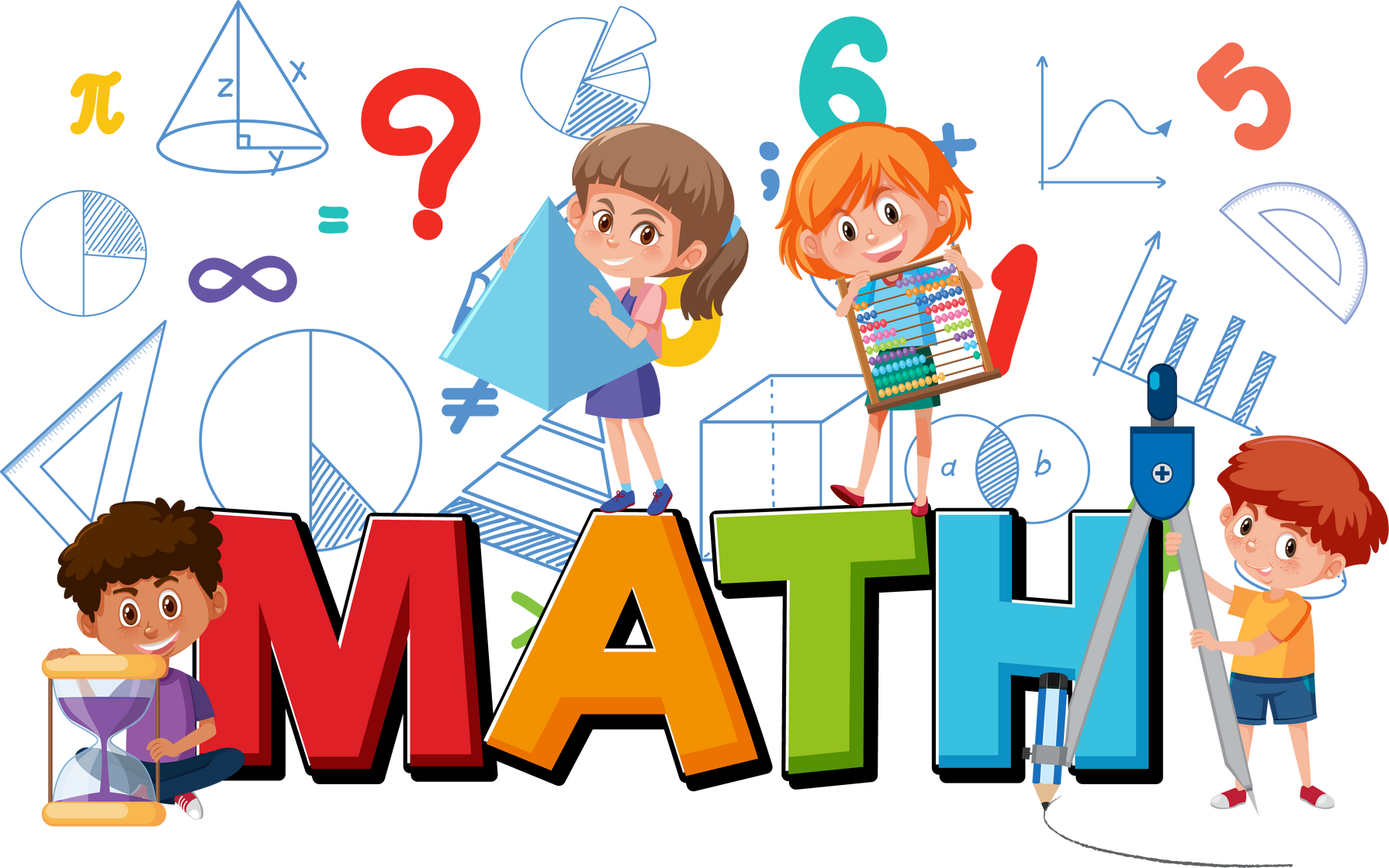 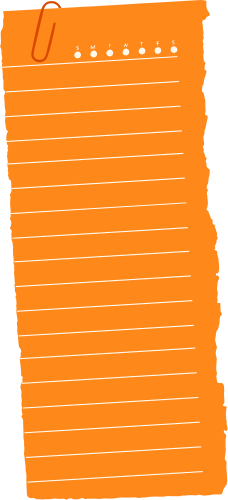 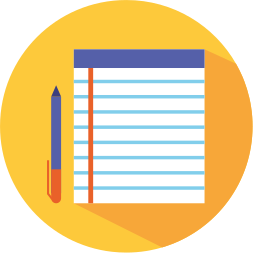 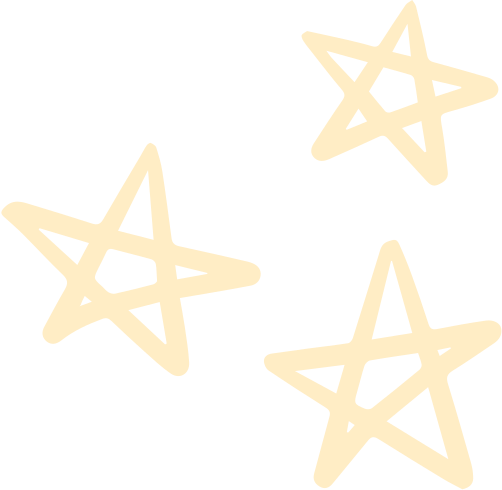 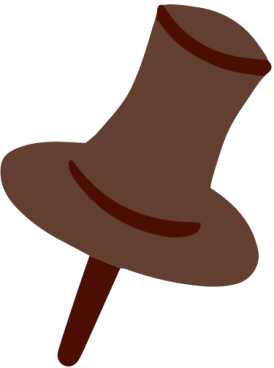 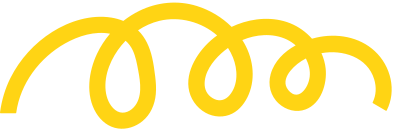 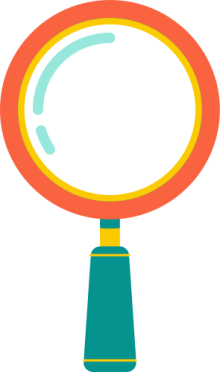 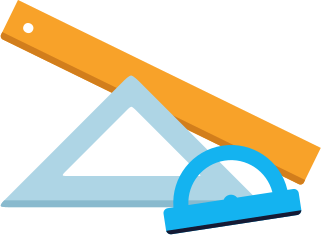 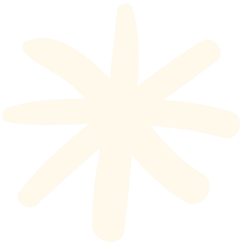 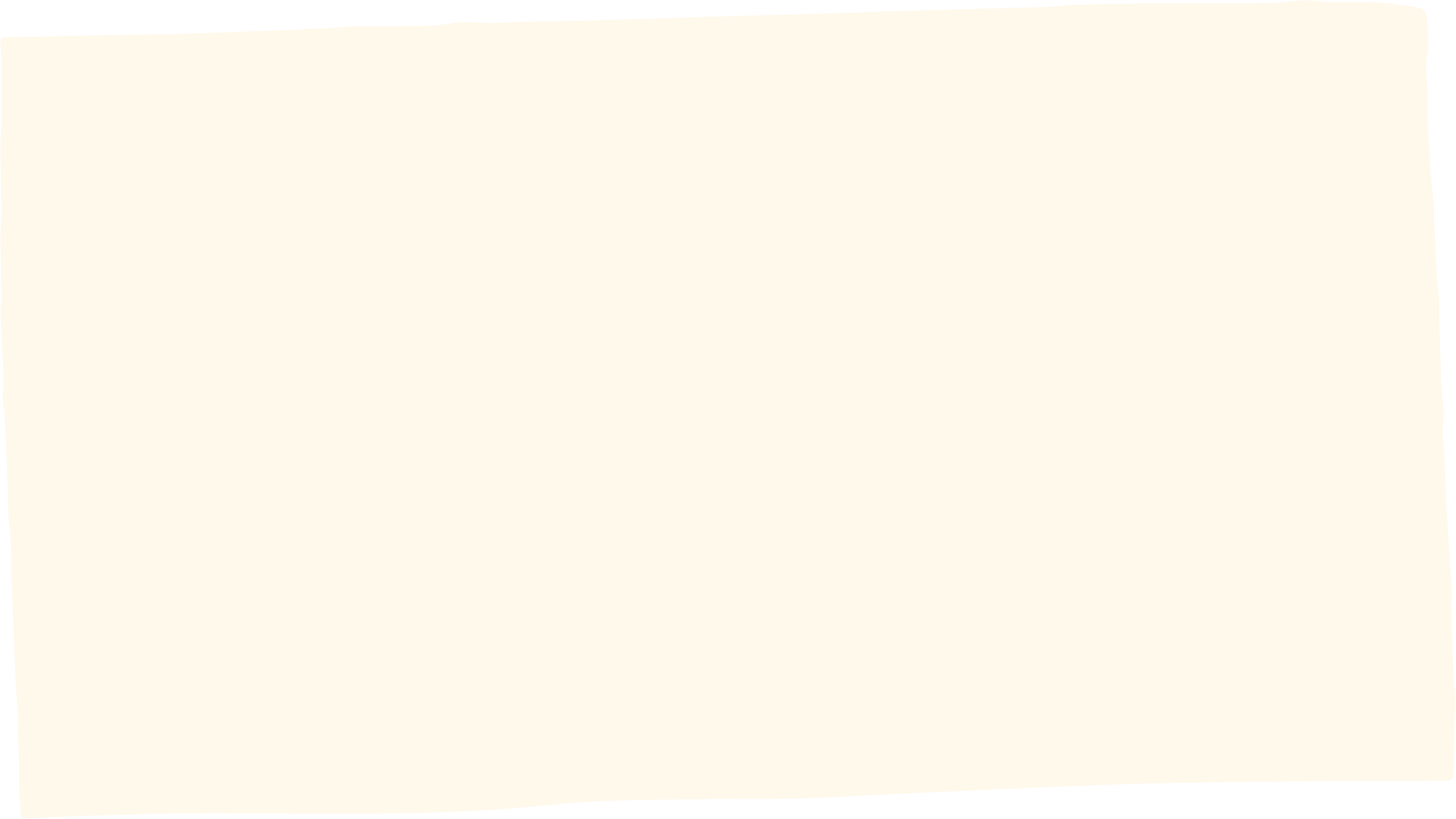 CHÚC CÁC con HỌC TỐT
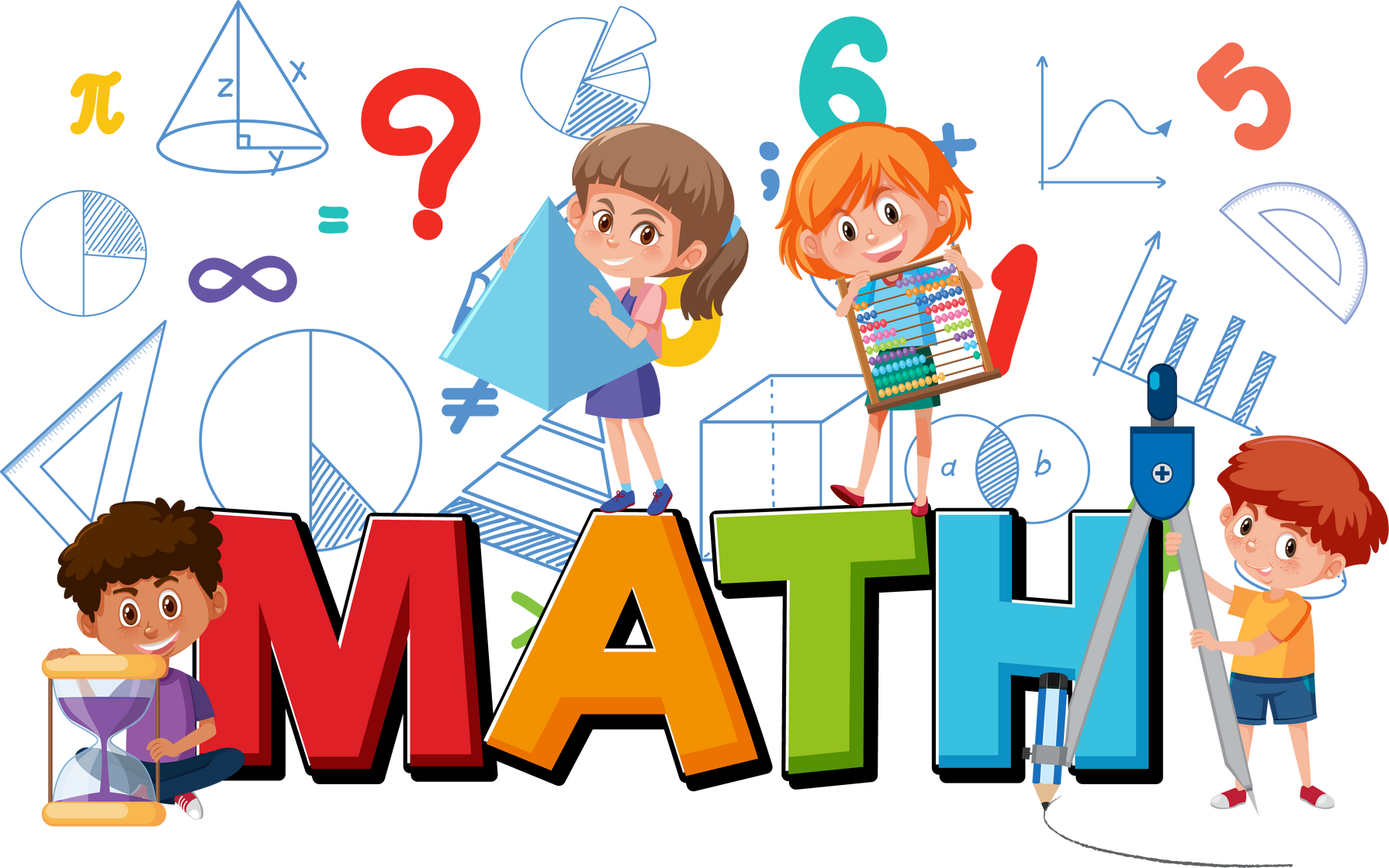 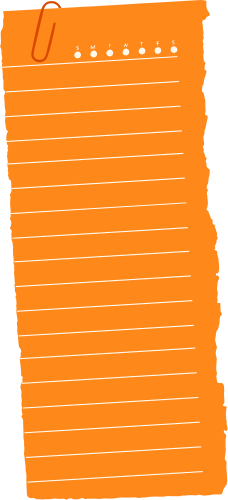 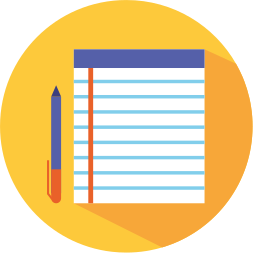 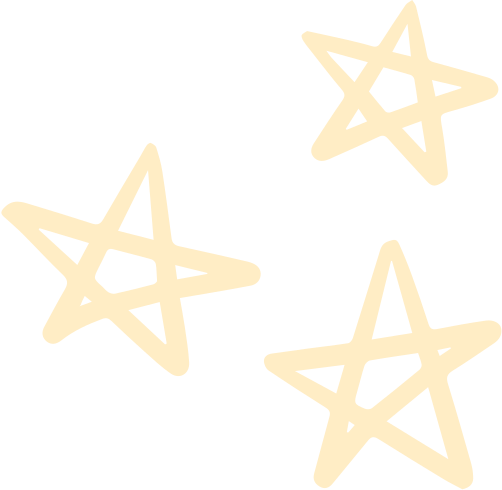 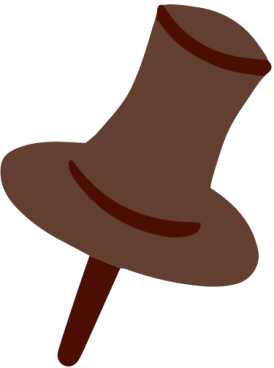